Ознакомление дошкольников с природными зонами : Пустыни
Подготовила воспитатель 
           ГБДОУ №30 
           Василеостровского района 
           Горелова Ю.Г.
[Speaker Notes: Оригинальные шаблоны для презентаций: https://presentation-creation.ru/powerpoint-templates.html 
Бесплатно и без регистрации.]
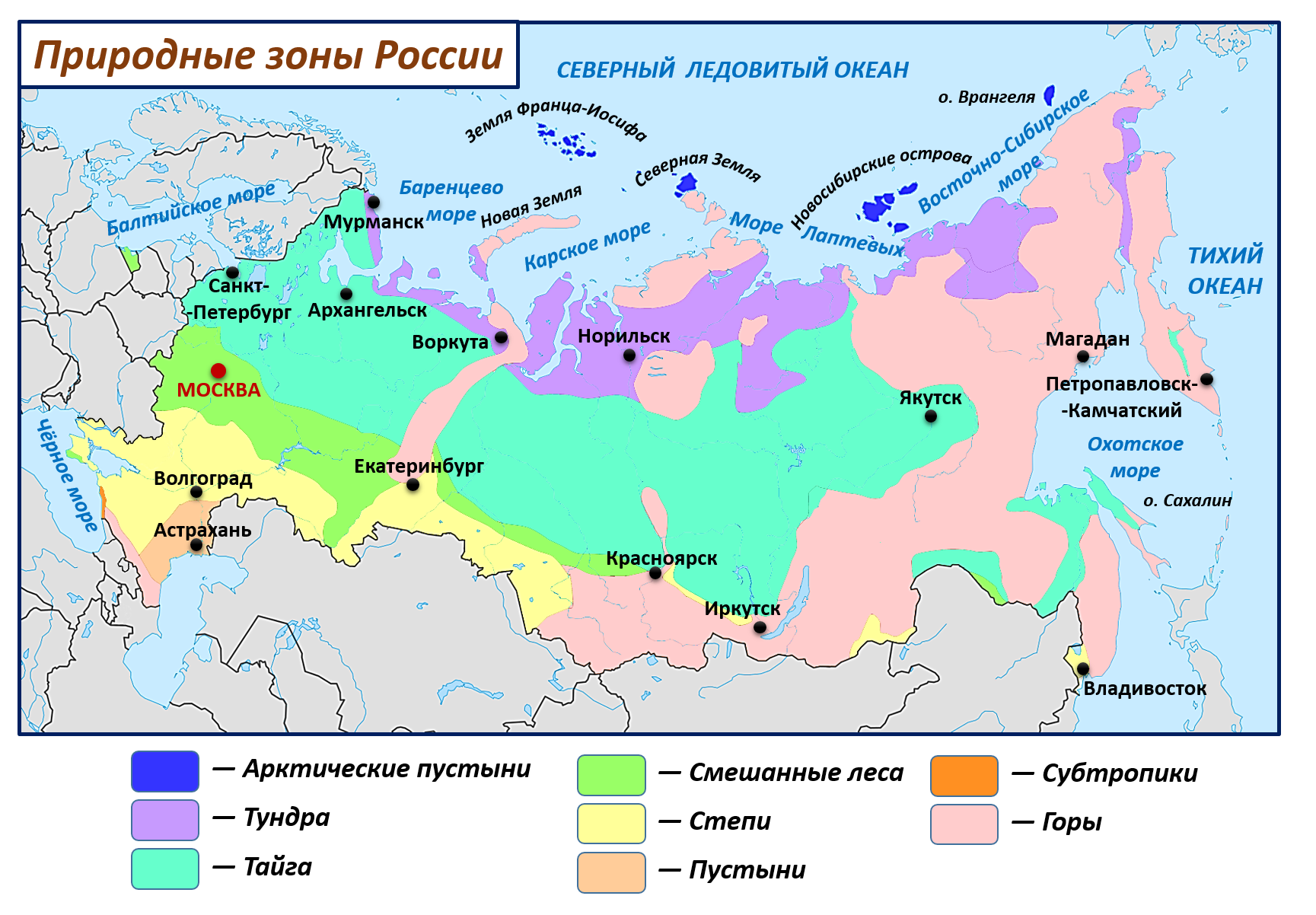 На территории РФ есть небольшие пустынные территории. 
Они простираются от Прикаспийской низменности до Китая. 
На севере расположена Арктическая пустыня.
Климат
Пустыни и полупустыни России находятся в резко континентальной климатической зоне. Пустыни являются самым засушливым регионом страны. Лето длинное и очень жаркое. При средней летней температуре +25…+29°С наблюдаются резкие подъемы до +50°С.
    Зима короткая с температурами, не опускающимися ниже -4 — 8°С. Иногда на фоне прорыва арктических ветров ртутный столбик падает до — 30°С. Характерны резкие перепады температур как годовые, так и суточные.
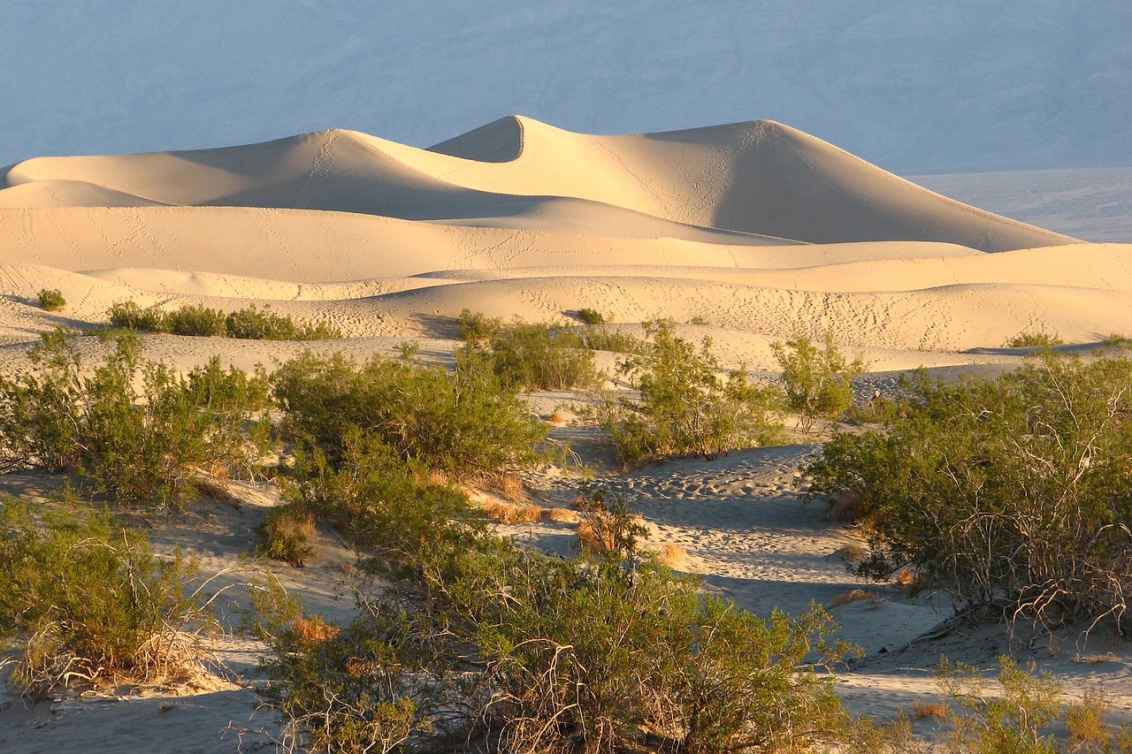 Лето
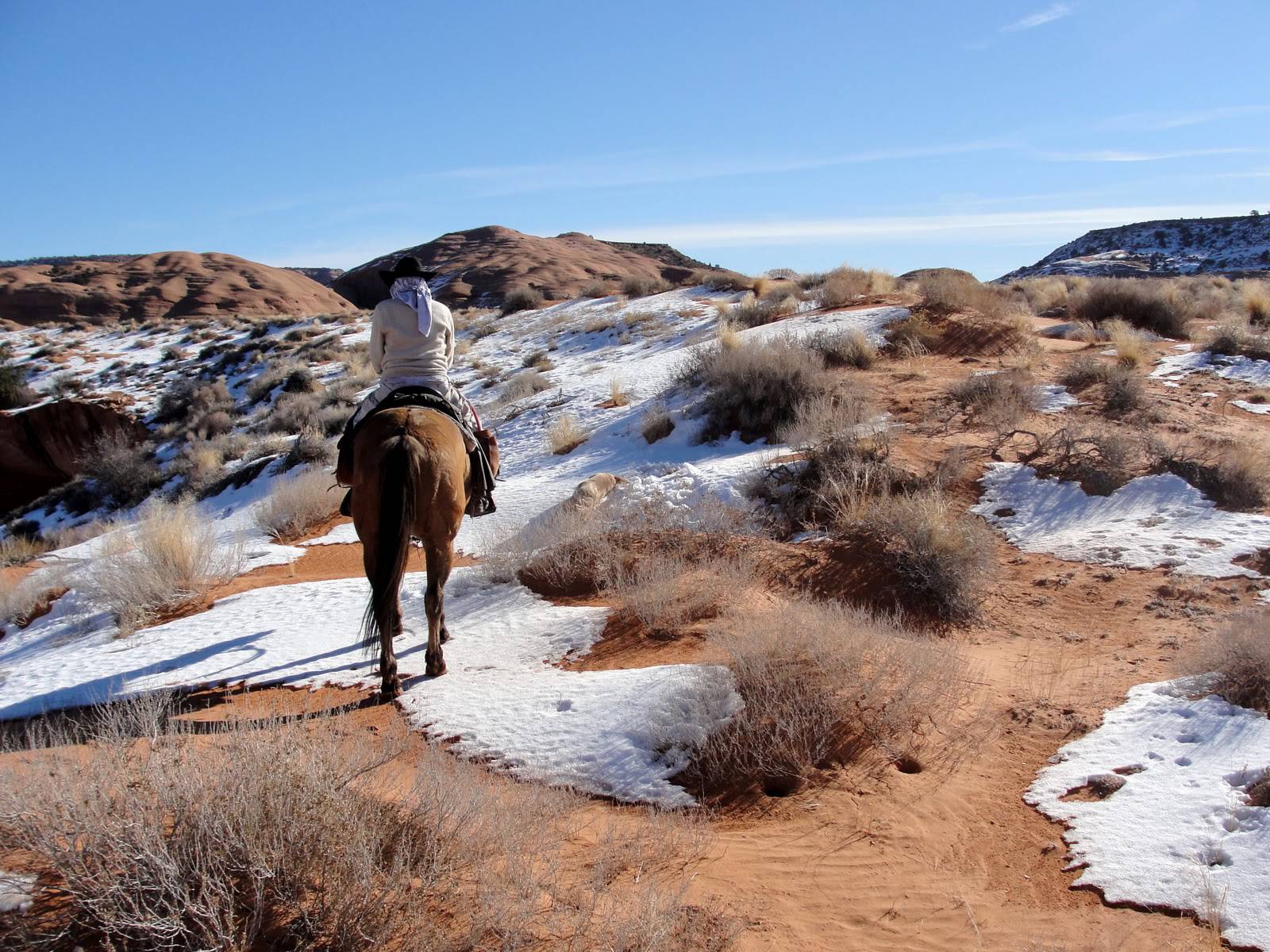 Зима
Животный мир
В пустынях сформировались суровые условия. Выживать животным там, где отсутствует вода, сухой воздух, зимняя прохлада, очень трудно. В такой местности водятся постоянно передвигающиеся в поисках еды и питья обитатели. Здесь также необходимо постоянно искать убежище от хищников.
Основным жителем пустыни считается верблюд. 
Это крупное животное приспособилось к  жизни в засушливых районах. На спине у него имеются один или два горба, в них запасен жир, который при окислении превращается в воду и помогает утолить жажду. Горбы также регулируют температуру тела, не позволяют ей понизиться. В качестве пищи оно использует полынь, верблюжью колючку, саксаул, солянку.
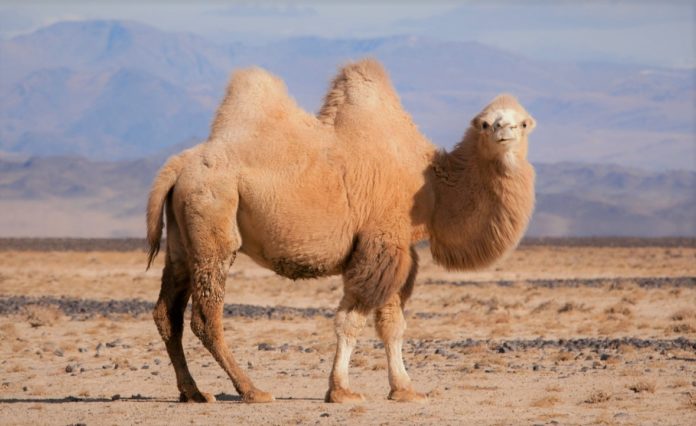 Каракал
Полосатая гиена
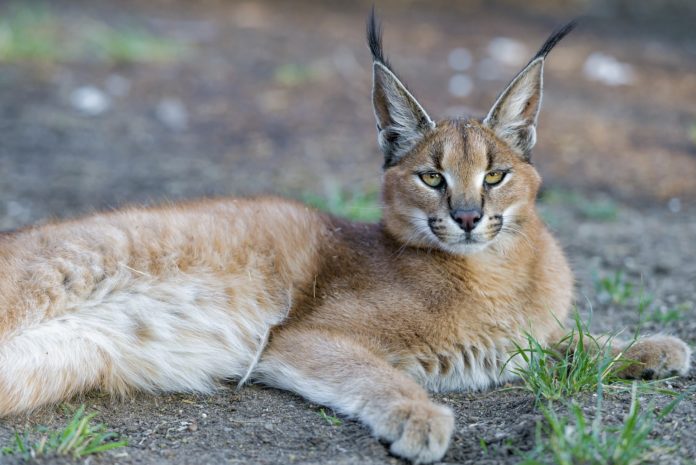 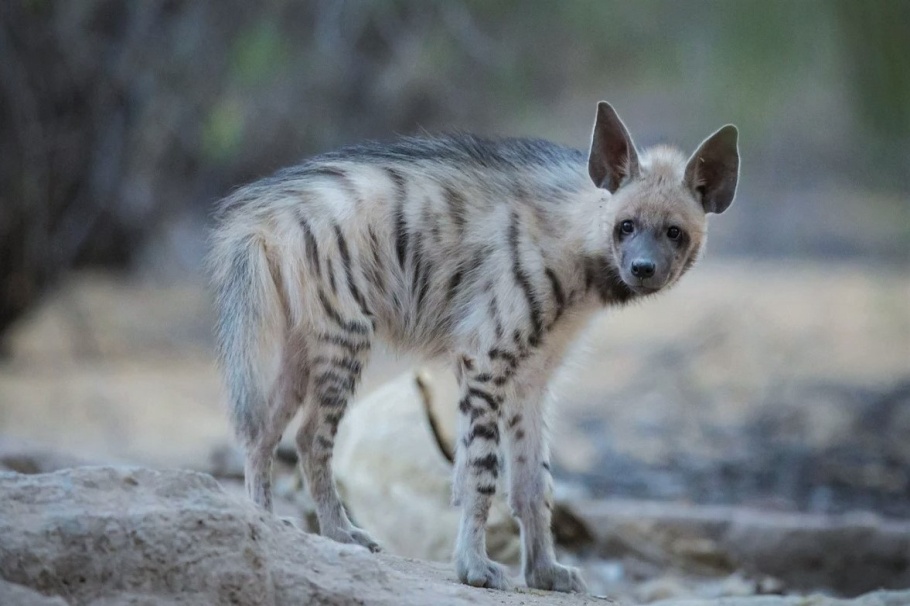 Скорпион
Серый варан
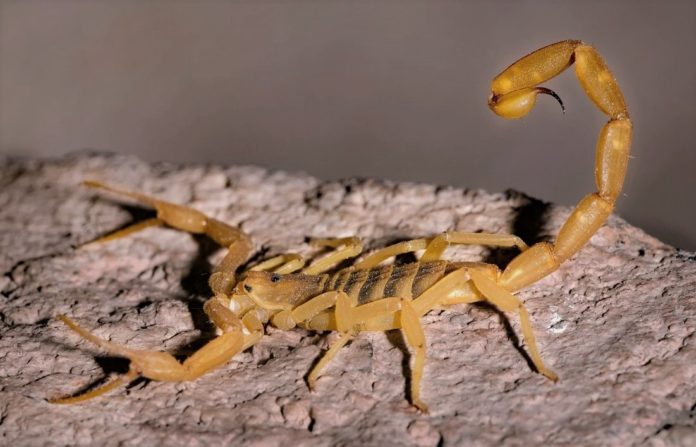 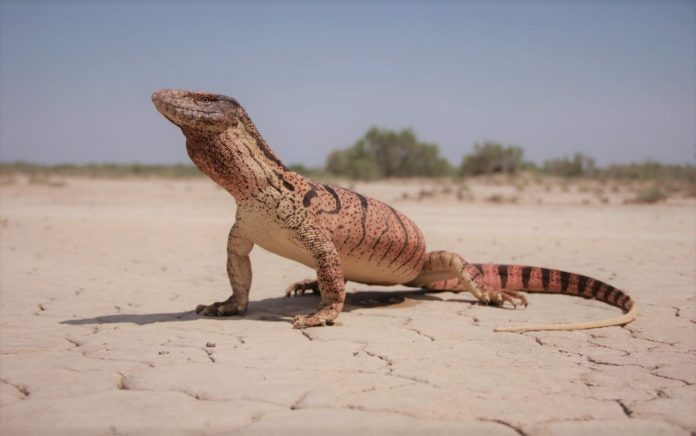 Растительный мир
Природа пустынь бывает разнообразной. Местные невысокие растения характеризуются наличием колючек, мощной корневой системы, мясистых листьев. Длинные корни пробираются к подземным водам, а в листочках долго держится влага. Главный представитель флоры пустыни – это кактус. Здесь встречаются саксаулы, трава перекати-поле, верблюжья колючка, полынь, солянка, дерево жожоба. При выпадении осадков некоторые виды даже цветут.
Верблюжья колючка
Перекати поле
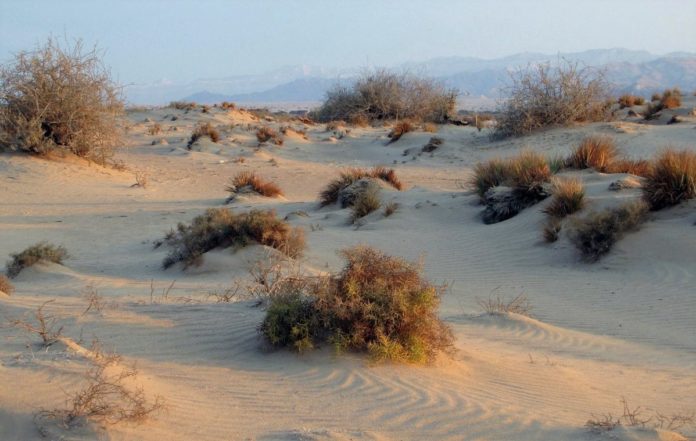 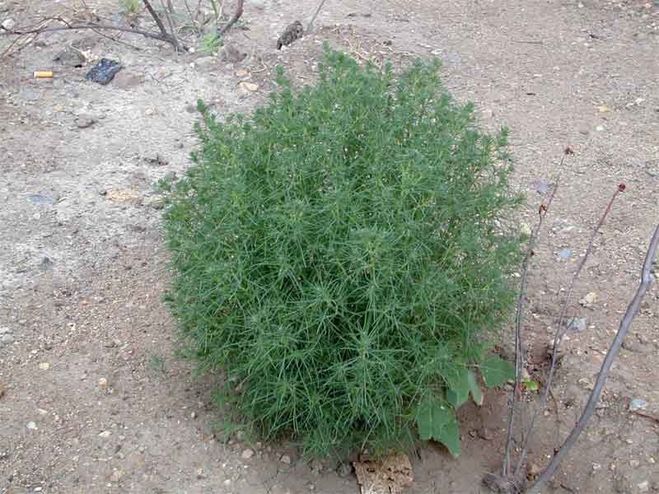 Саксаул
Кактусы
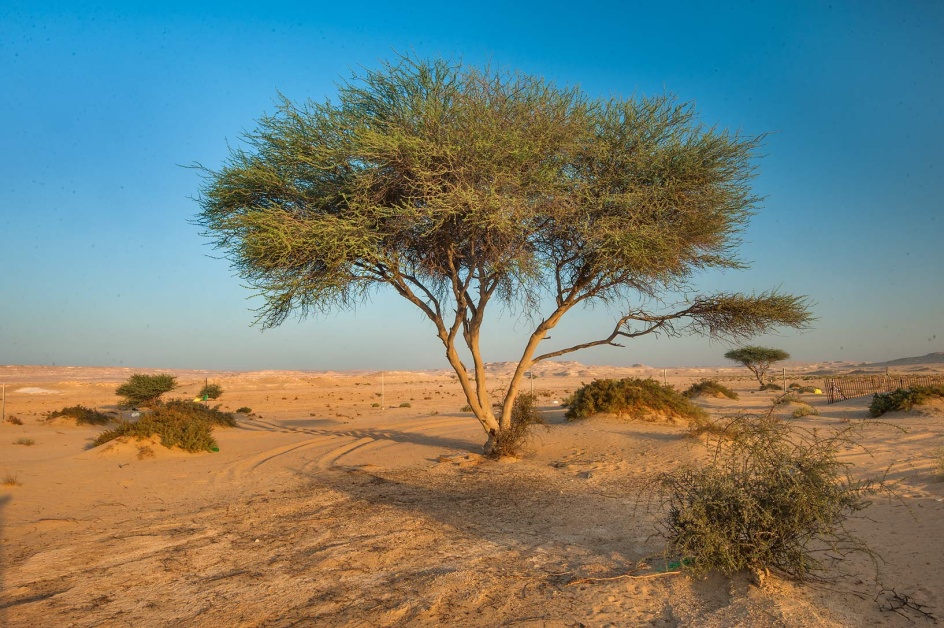 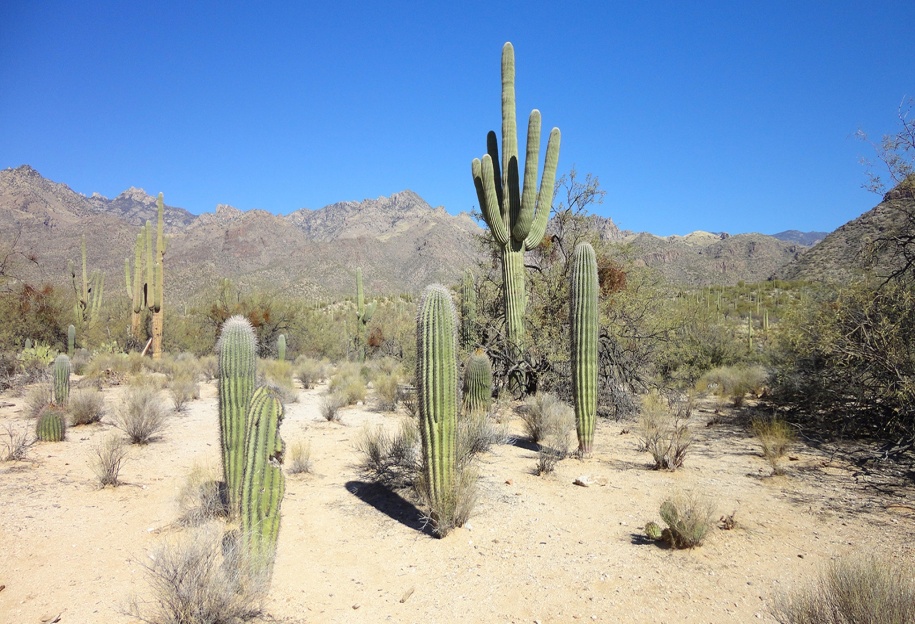 Деятельность человека
В пустыне не самые благоприятные условия для хозяйственной деятельности человека. В первую очередь, из-за того, что здесь мало влаги. Климат жаркий и сухой. Почва неплодородная. 
    Основной вид хозяйственной деятельности в пустынях – животноводство. Население здесь разводит овец, лошадей, верблюдов. Необходимость пасти животных приводит к окончательному исчезновению растительности.
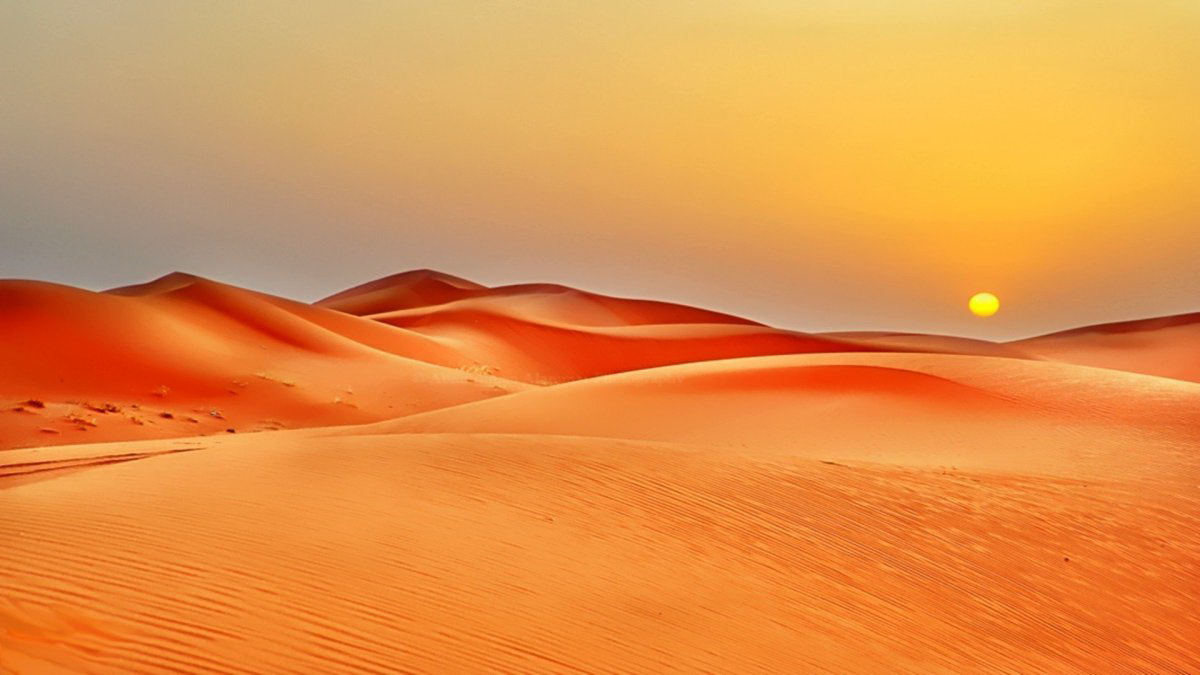 Спасибо за внимание!